From Refusal to Rejection
Zechariah 7:8-12
Zechariah 7:8-14
8 Then the word of the Lord came to Zechariah, saying, 9 “Thus says the Lord of hosts: ‘Execute true justice, show mercy and compassion everyone to his brother. 10 Do not oppress the widow or the fatherless, the alien or the poor. Let none of you plan evil in his heart against his brother.’ 11 But they refused to heed, shrugged their shoulders, and stopped their ears so that they could not hear. 12 Yes, they made their hearts like flint, refusing to hear the law and the words which the Lord of hosts had sent by His Spirit through the former prophets. Thus great wrath came from the Lord of hosts. 13 Therefore it happened, that just as He proclaimed and they would not hear, so they called out and I would not listen,” says the Lord of hosts. 14 “But I scattered them with a whirlwind among all the nations which they had not known. Thus the land became desolate after them, so that no one passed through or returned; for they made the pleasant land desolate.”
Zechariah 7:8-14
8 Then the word of the Lord came to Zechariah, saying, 9 “Thus says the Lord of hosts: ‘Execute true justice, show mercy and compassion everyone to his brother. 10 Do not oppress the widow or the fatherless, the alien or the poor. Let none of you plan evil in his heart against his brother.’ 11 But they refused to heed, shrugged their shoulders, and stopped their ears so that they could not hear. 12 Yes, they made their hearts like flint, refusing to hear the law and the words which the Lord of hosts had sent by His Spirit through the former prophets. Thus great wrath came from the Lord of hosts. 13 Therefore it happened, that just as He proclaimed and they would not hear, so they called out and I would not listen,” says the Lord of hosts. 14 “But I scattered them with a whirlwind among all the nations which they had not known. Thus the land became desolate after them, so that no one passed through or returned; for they made the pleasant land desolate.”
Zechariah 7:8-14
8 Then the word of the Lord came to Zechariah, saying, 9 “Thus says the Lord of hosts: ‘Execute true justice, show mercy and compassion everyone to his brother. 10 Do not oppress the widow or the fatherless, the alien or the poor. Let none of you plan evil in his heart against his brother.’ 11 But they refused to heed, shrugged their shoulders, and stopped their ears so that they could not hear. 12 Yes, they made their hearts like flint, refusing to hear the law and the words which the Lord of hosts had sent by His Spirit through the former prophets. Thus great wrath came from the Lord of hosts. 13 Therefore it happened, that just as He proclaimed and they would not hear, so they called out and I would not listen,” says the Lord of hosts. 14 “But I scattered them with a whirlwind among all the nations which they had not known. Thus the land became desolate after them, so that no one passed through or returned; for they made the pleasant land desolate.”
Zechariah 7:8-14
8 Then the word of the Lord came to Zechariah, saying, 9 “Thus says the Lord of hosts: ‘Execute true justice, show mercy and compassion everyone to his brother. 10 Do not oppress the widow or the fatherless, the alien or the poor. Let none of you plan evil in his heart against his brother.’ 11 But they refused to heed, shrugged their shoulders, and stopped their ears so that they could not hear. 12 Yes, they made their hearts like flint, refusing to hear the law and the words which the Lord of hosts had sent by His Spirit through the former prophets. Thus great wrath came from the Lord of hosts. 13 Therefore it happened, that just as He proclaimed and they would not hear, so they called out and I would not listen,” says the Lord of hosts. 14 “But I scattered them with a whirlwind among all the nations which they had not known. Thus the land became desolate after them, so that no one passed through or returned; for they made the pleasant land desolate.”
Zechariah 7:8-14
8 Then the word of the Lord came to Zechariah, saying, 9 “Thus says the Lord of hosts: ‘Execute true justice, show mercy and compassion everyone to his brother. 10 Do not oppress the widow or the fatherless, the alien or the poor. Let none of you plan evil in his heart against his brother.’ 11 But they refused to heed, shrugged their shoulders, and stopped their ears so that they could not hear. 12 Yes, they made their hearts like flint, refusing to hear the law and the words which the Lord of hosts had sent by His Spirit through the former prophets. Thus great wrath came from the Lord of hosts. 13 Therefore it happened, that just as He proclaimed and they would not hear, so they called out and I would not listen,” says the Lord of hosts. 14 “But I scattered them with a whirlwind among all the nations which they had not known. Thus the land became desolate after them, so that no one passed through or returned; for they made the pleasant land desolate.”
Rejection Is the Consequence of Refusal to Hear God’s Will
Some Refuse to Hear God’s Word
People Refusing
to Hear
The Message They
Refuse to Hear
Atheists				   God
	 Evolutionists			Creation
	   Humanists				   Bible
	   Modernists		      Inspiration
       Hedonists				Morality
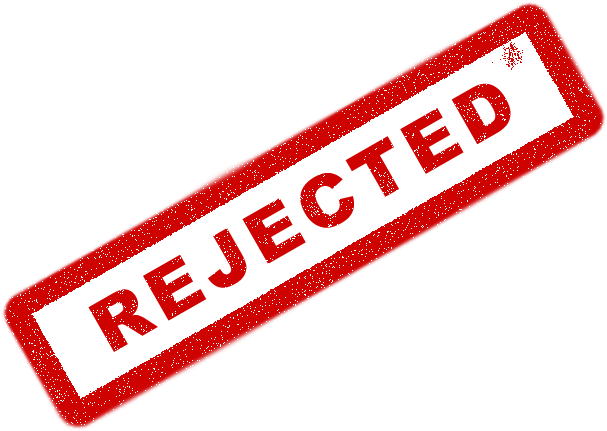 Some Today Refuse to Hear When One Teaches God’s Will On…
Baptism
Church
Authority
Fellowship
Modesty
Attendance
Judgment
Romans 6:3-11
1st Peter 3:21
Matthew 16:18
Eph. 4:4; 1:22f
Matt. 7:21-23
Colossians 3:17
2nd John 9-11
Romans 16:17
1st Tim. 2:8-10
1st Peter 3:1-5
Heb. 10:24-25
Acts 2:42; 5:11f
2nd Cor. 5:9-10
Hebrews 9:27
What Would Be God’s Reaction to My Refusal?
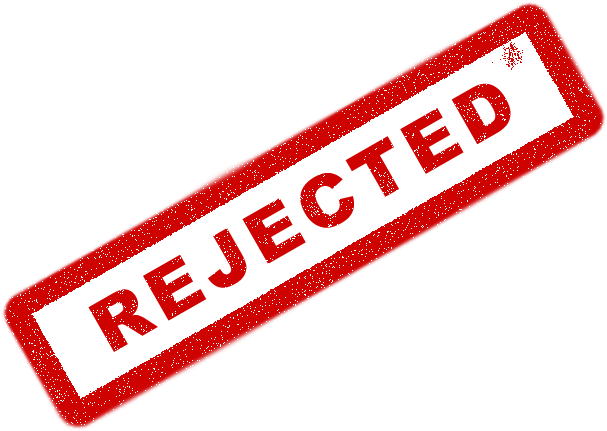